Divisionsrådsmøde 2020
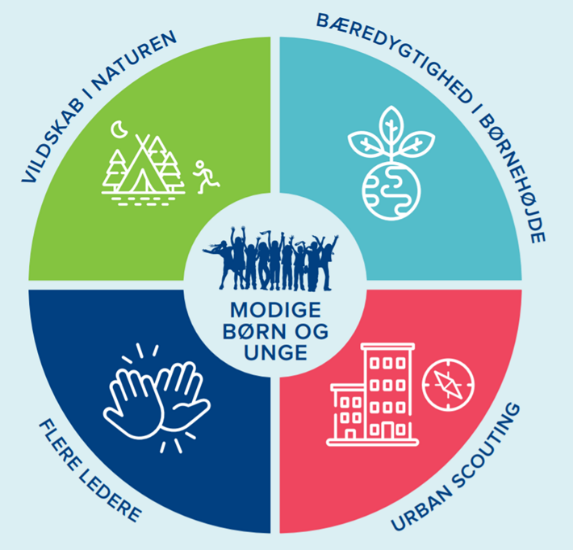 Udviklingsplanen
Brug den som et konkret værktøj       til at udvælge det, I vil sætte fokus på.

Brug dialogkortene, som ligger på dds.dk til at udvælge jeres fokus.
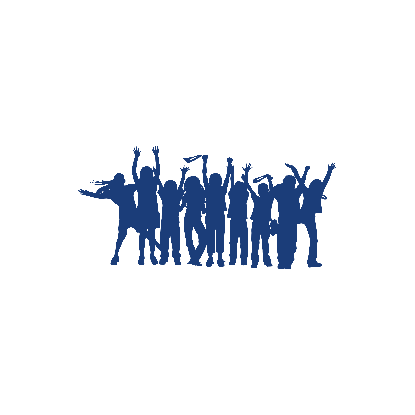 Modige børn og unge
"Som spejdere udfordrer vi børn og unge. Hos os skal børn og unge få mod til at prøve nyt, mod til at være sig selv og mod på livet."

Klan- og lederevent – 25.-27. september
PLan uge 42
Familiespejderdagen den 23. august

Der er også tilbuddet fra Problempirater med fokus på naturvidenskab samt det at fejle.
[Speaker Notes: Problempirater
De kommende tre år skal spejderbevægelsen med initiativet ’Problempirater’ udvikle de sjoveste, vildeste, skøreste og mest lærende spejder-science aktiviteter til spejdergrupper og i hele landet. 
Hvis du eller din gruppe synes det lyder interessant kan man læse meget mere om projektet på https://spejderne.dk/projekter/problempirater/
Her finder man også kontaktinfo og info om hvordan man kan blive en del af projektet.]
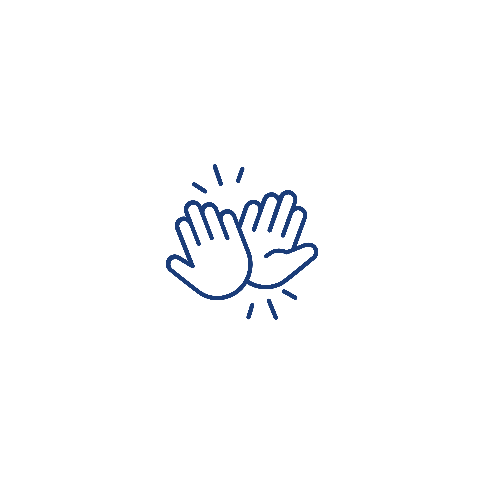 Flere ledere
"Vi skal tiltrække nye ledere og sikre, at erfarne ledere fortsat finder vores tilbud udviklende og meningsfuldt. Det gør vi ved at skabe attraktive lederfællesskaber og tilbyde forskellige måder at være engageret på."

Divisionsledelsesnetværk 19.-21. juni 
Klan- og lederevent på Houens Odde 25.-27. september

Find inspiration på temasider på dds.dk
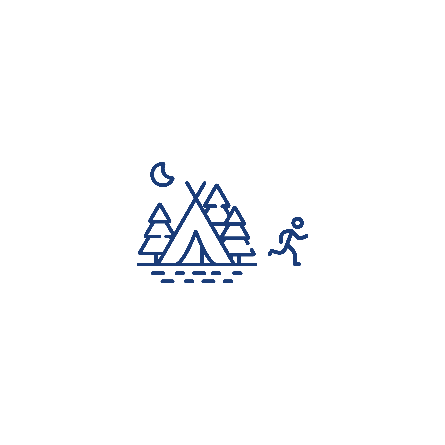 Vildskab i naturen
"Vi bliver glade af at være i naturen, og vi bliver glade af at bevæge os. Som spejdere skal vi gøre begge dele."

Familiespejderdag 23. august

Den 17. oktober er der Nat i Naturen. Tilmeld aktiviteter på voresnatur.dk.
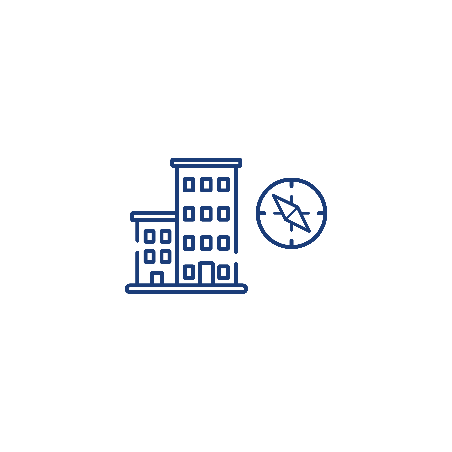 Urban scouting
"I byerne sker der nu en stor tilvækst i børnefamilier, som kun vil fortsætte de næste mange år. Den udvikling skal vi tilpasse os, så vi også i fremtiden sikrer, at en stor andel af Danmarks børn og unge bliver spejdere."

Urbanisering sker i alle kommuner. Vi ser en centrering af medlemmer omkring kommunens største by.
Særligt fokus på København & Aarhus med opstart af nye grupper
Gruppeudvikling for eksisterende byspejdergrupper med udvidelse af deres medlemskapacitet. 
Find inspiration til aktiviteter for din lokale gruppe på dds.dk
[Speaker Notes: På dds.dk (https://dds.dk/index.php/artikel/kom-i-gang-med-urban-scouting-10-aktiviteter) har vi samlet et bud på 10 urban-scouting aktiviteter du kan gå i gang med som spejdergruppe – uanset hvor i landet du befinder der.]
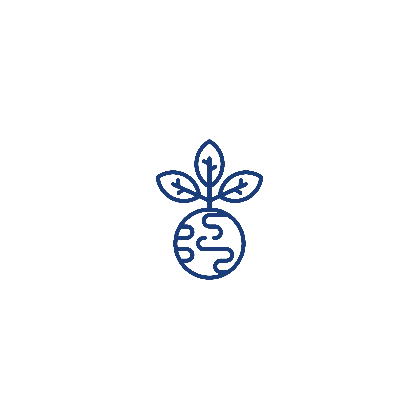 Bæredygtighed i børnehøjde
"Som spejdere værner vi om naturen. Vi inddrager børn og unge i, hvordan og hvorfor vi træffer bæredygtige valg, og vi giver dem mulighed for selv at gøre en forskel for en bedre verden."
Vi vil indsamle og dele viden med de gode eksempler fra grupper, der finder innovative løsninger på deres spejderaktiviteter, sommerlejr mv.
Vi vil udvikle mærker og aktiviteter som kan anvendes på spejdermøder.
Vi vil inspirere kursusteams på kurser afholdt af Det Danske Spejderkorps til at sikre bæredygtighed i forhold til transport, engangsservice, indkøb af mad mv.
Vi vil lave kurser og workshops for ledere i spejdergrupperne, der kan inspirere tilbæredygtighed i børnehøjde.
Coronasituationen
Tjek dds.dk/coronasmitte

Økonomi

Gruppeopstart i august – hvordan kommer vi bedst i gang igen?
[Speaker Notes: Følg med på dds.dk/coronasmitte – det er her du finder de seneste oplysninger om situationen. 

Økonomi:
Brug de lokale samråd – fokus på folkeoplysnings tilskud. Oplever I problemer?
Send gerne information om økonomiske udfordringer ifbm. corona – herunder særligt tabt hytteleje, tabt indtægt på udlejning og indtjening ved festivaller ind til korpskontoret]
Begivenheder 2020
Familiespejderdag 23. august

Klan- og lederevent på Houens Odde 25.-27. September

PLan i uge 42

Nat i Naturen den 17. oktober
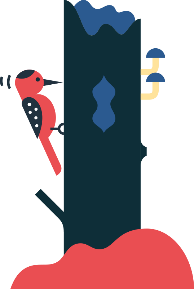 Rundt om gruppen
"Den gode gruppe", er stadig et godt redskab ift. gruppens udvikling.

Spejdernes Lejr i Hedeland  fra den 23.-31. juli 2022 

Vores butik, Spejder Sport, holder 75 års jubilæum 

Bidrag med jeres gode erfaringer til vores maga-siner og nyhedsbreve.
Økonomi
Der er hjælp at hente ift. gruppens økonomi:

Få hjælp til økonomien på Korpskontoret, hvor I kan købe kassererhjælp.
DUF og Friluftsrådet har lokalforeningspuljer 
DUF Science støtter lokale scienceprojekter
De kommunale udviklingspuljer for børn og unge
Læs mere på https://dds.dk/artikel/penge-til-spejd
Det Korpsledelsen har fokus på
Få Udviklingsplanen ud og leve

Forbedre Medlemsservice

Levere en sund økonomi

Revision af love og vedtægter
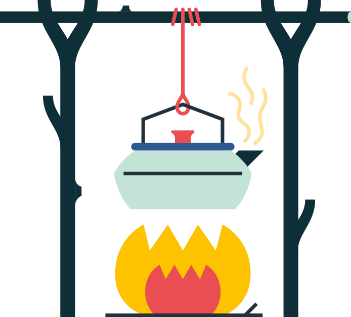